Kristofor Kolumbo
NAPRAVILE: Nina Konjević i Lea Bošković
DJETINJSTVO
Rođen je kao sin tkalca, a već kao dvanaestogodišnji dječak  počeo je jedriti na lađama po Sredozemlju
Uzori su mu bili Gaj Julije Cezar i Marko Polo           
                     Gaj Julije Cezar                                                          Marko 
                                                                                                        Polo
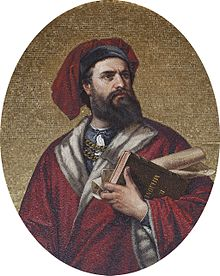 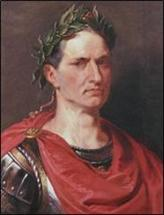 PLOVIDBA
1476. godine otplovio je s francuskom flotom, a uz obalu Portugala sukobio se s talijanskom flotom
Nakon bitke Kolumbov brod je bio zapaljen, a on se spasio plivajući do portugalske obale, a nakon toga otišao u Španjolsku
                                                                         
                                                                           Santa Maria
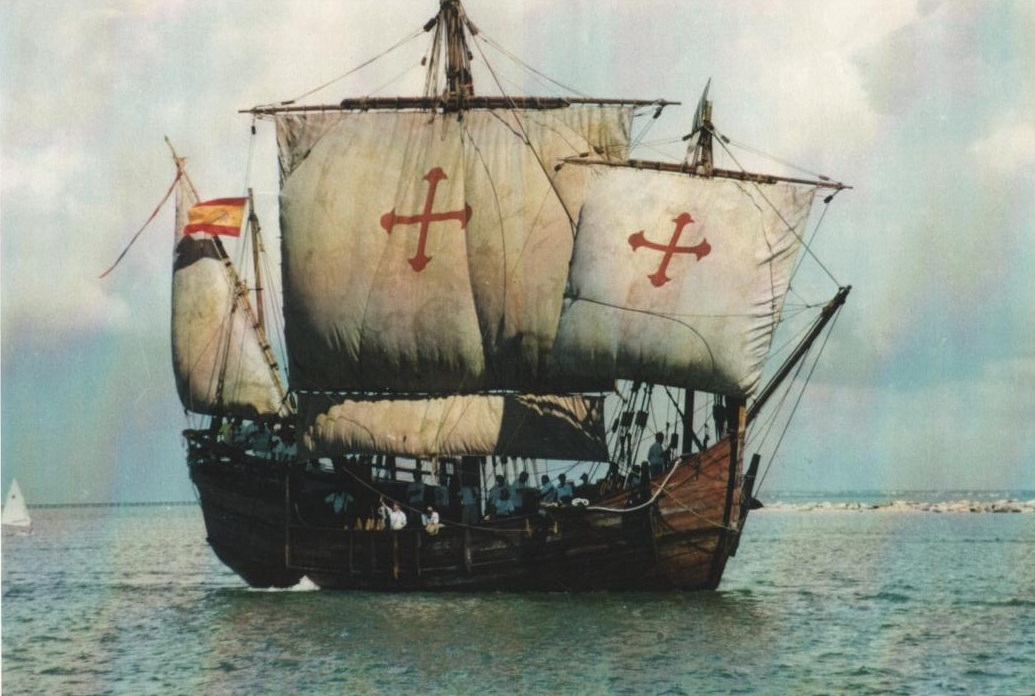 OTKRIĆE AMERIKE
3. listopada 1492. godine Kolumbo je dao znak za polazak i on i njegova posada su krenuli na put
12. listopada 1492. godine Kristofor Kolumbo je stupio na tlo Novog svijeta
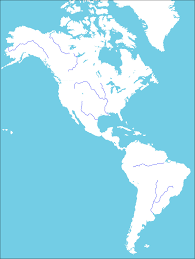 KOLUMBOVA SMRT
Kristofor Kolumbo umro je 20. svibnja 1506. godine u Valladolidu, Španjolska
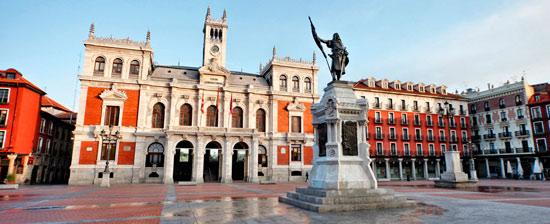 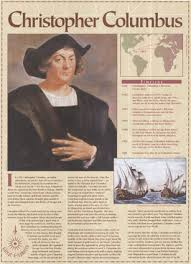 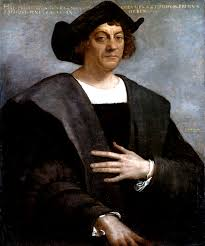